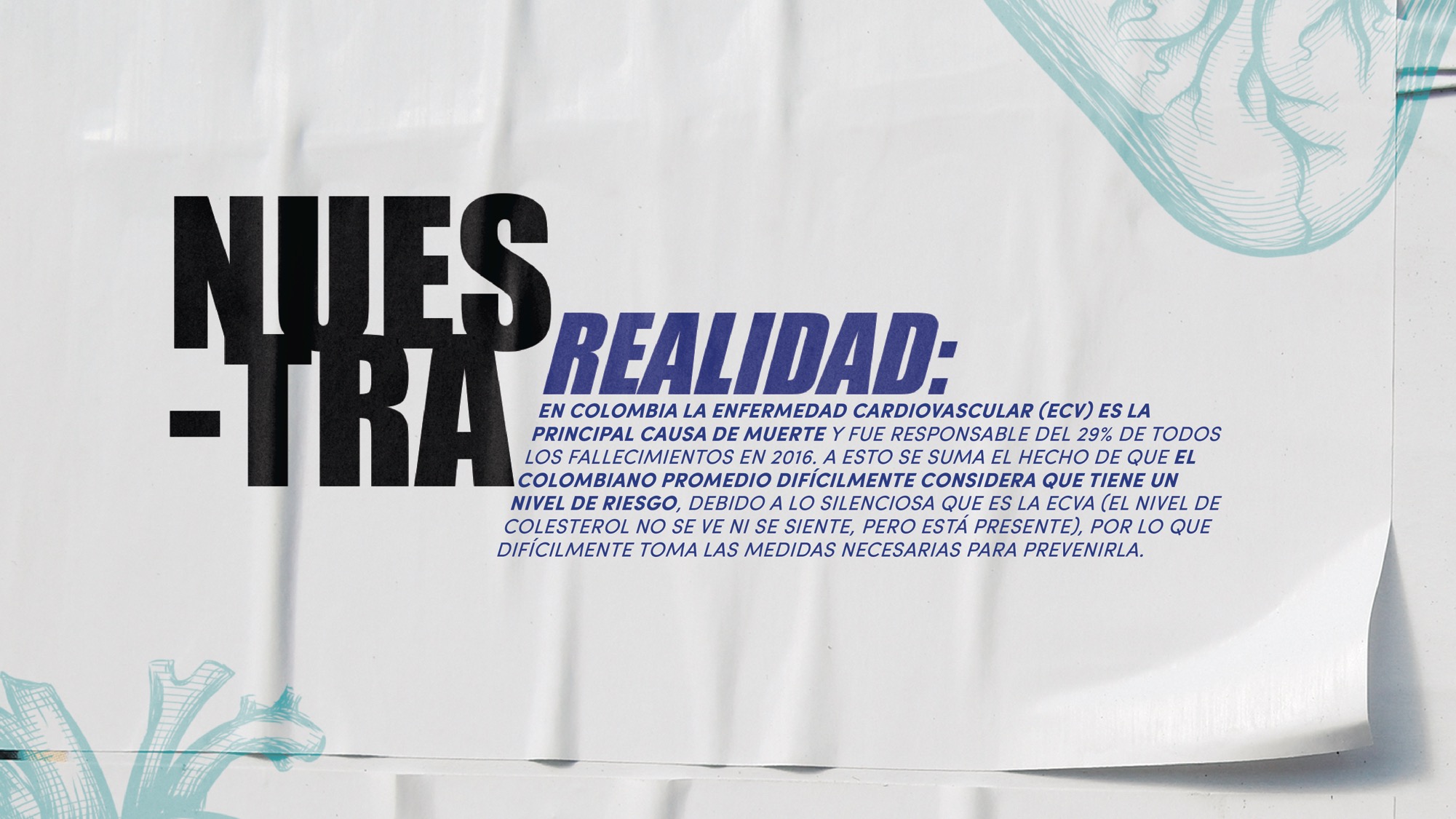 [Speaker Notes: Se  proyecta que empeorará en los próximos 20 años]
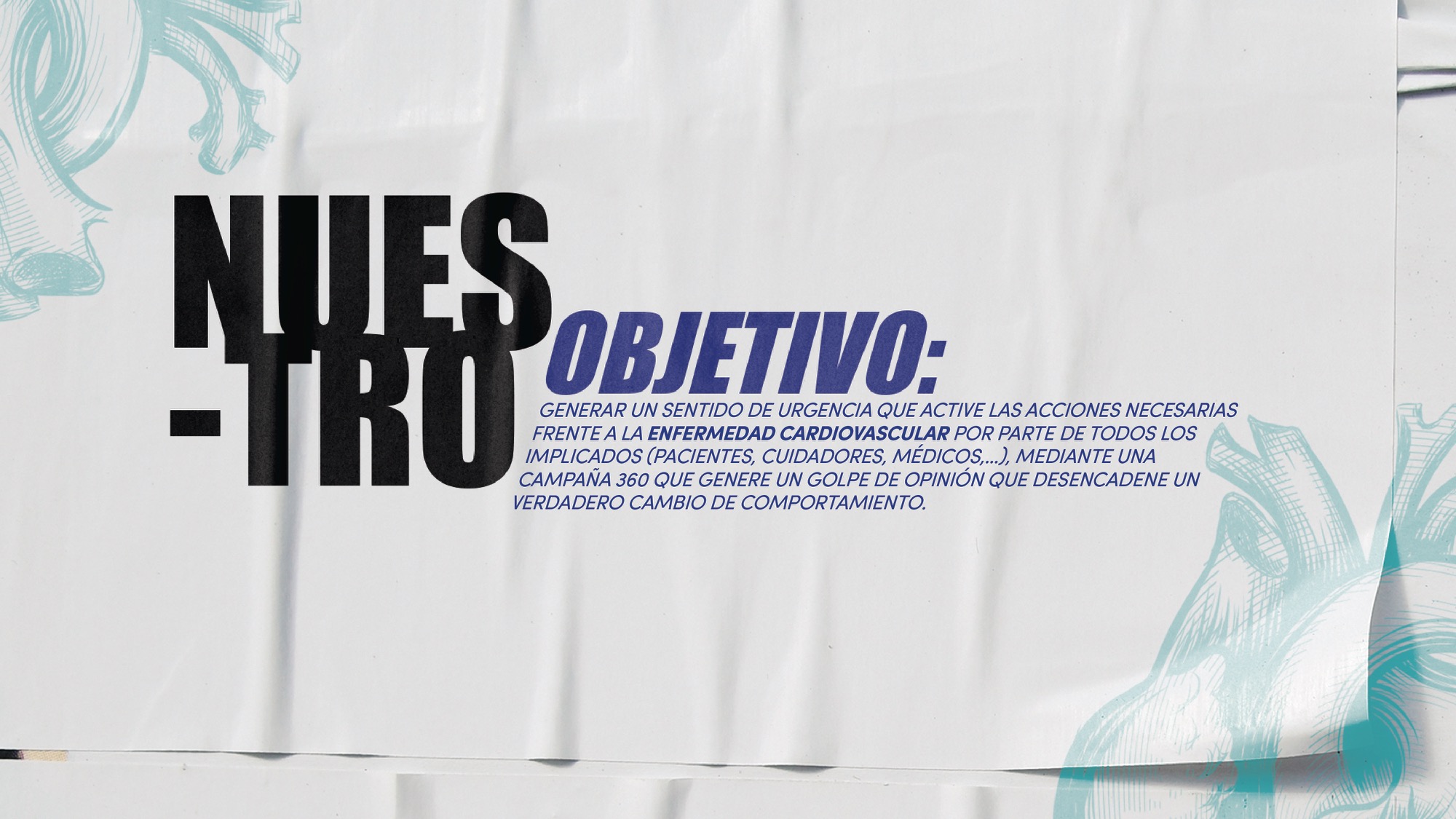 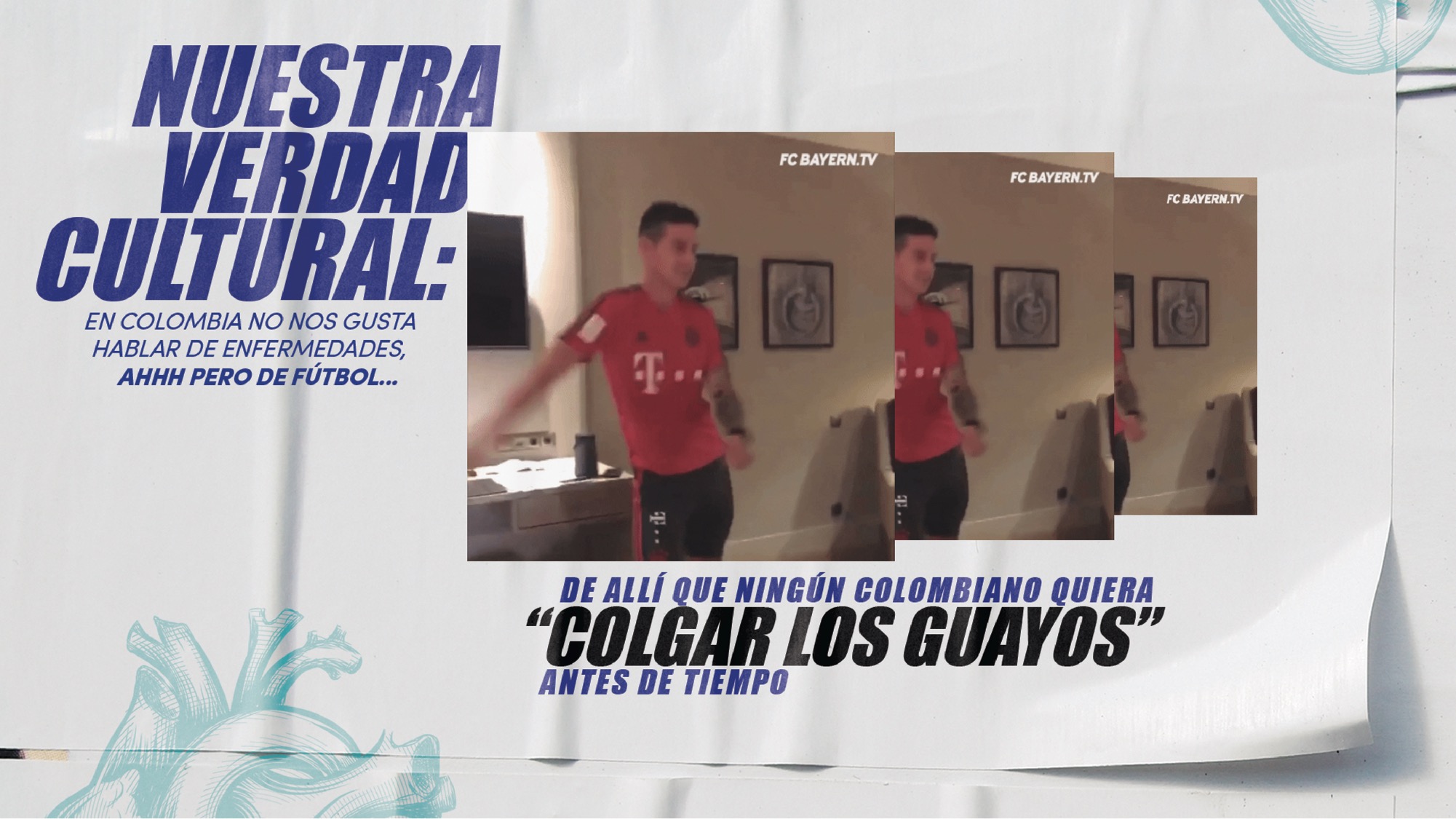 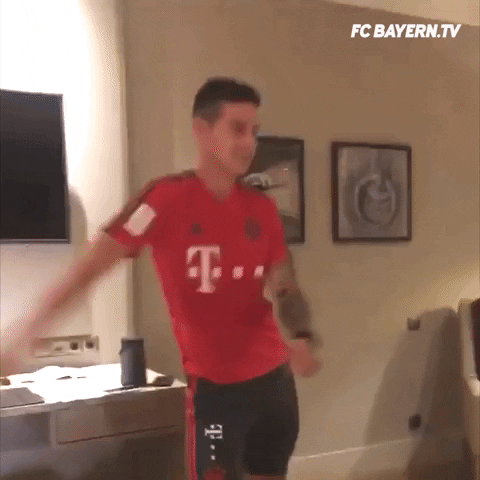 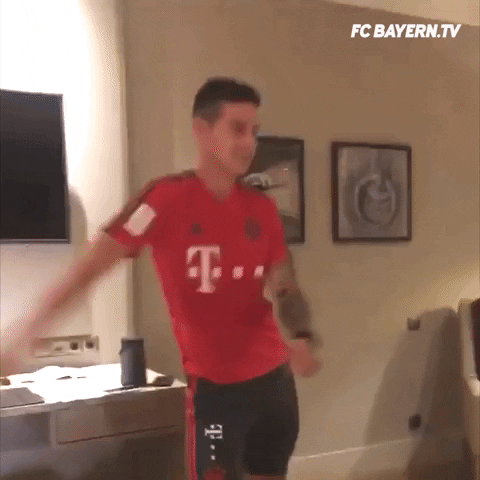 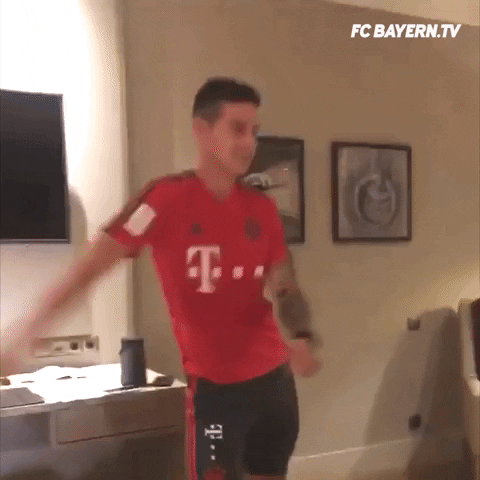 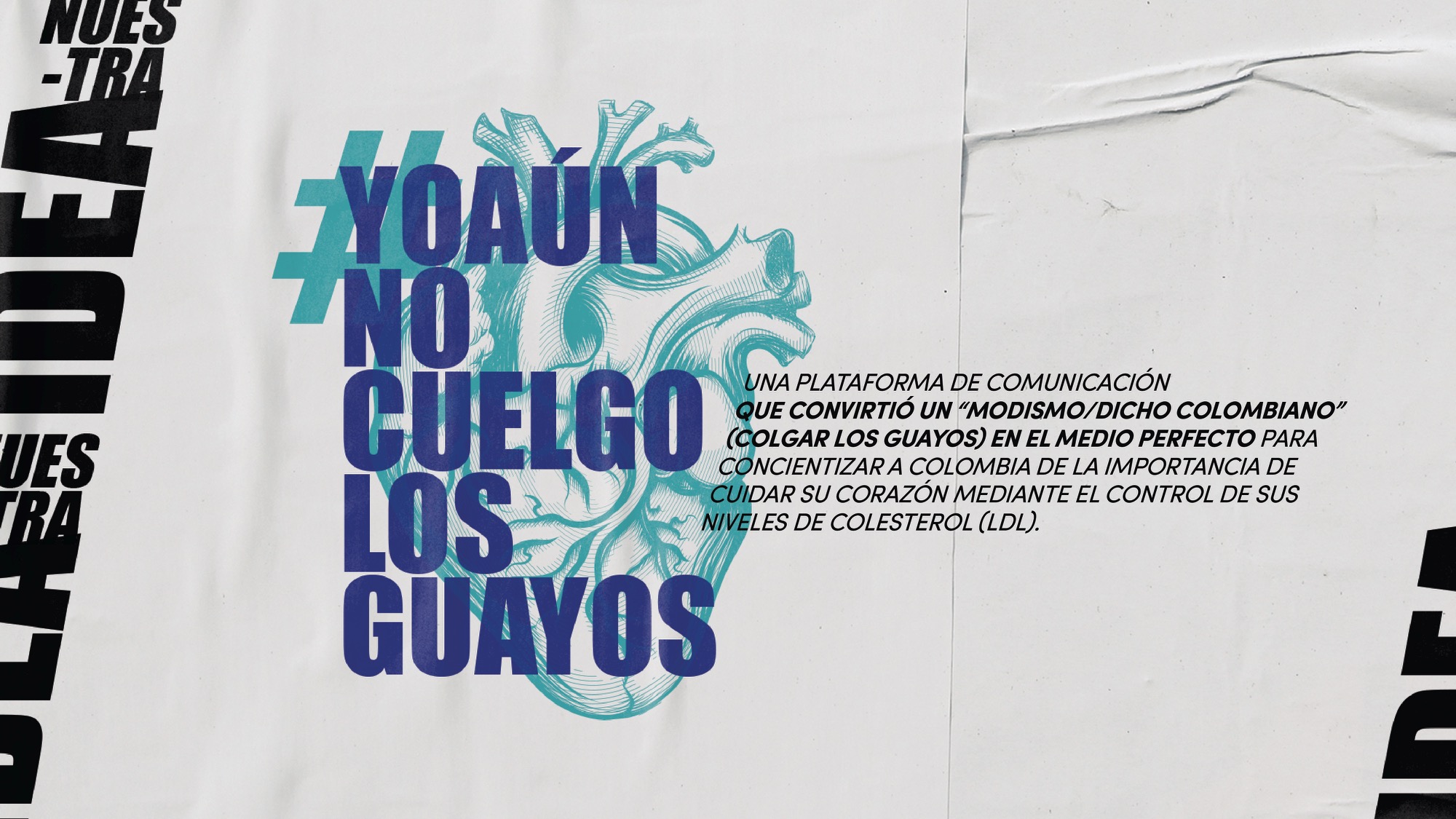 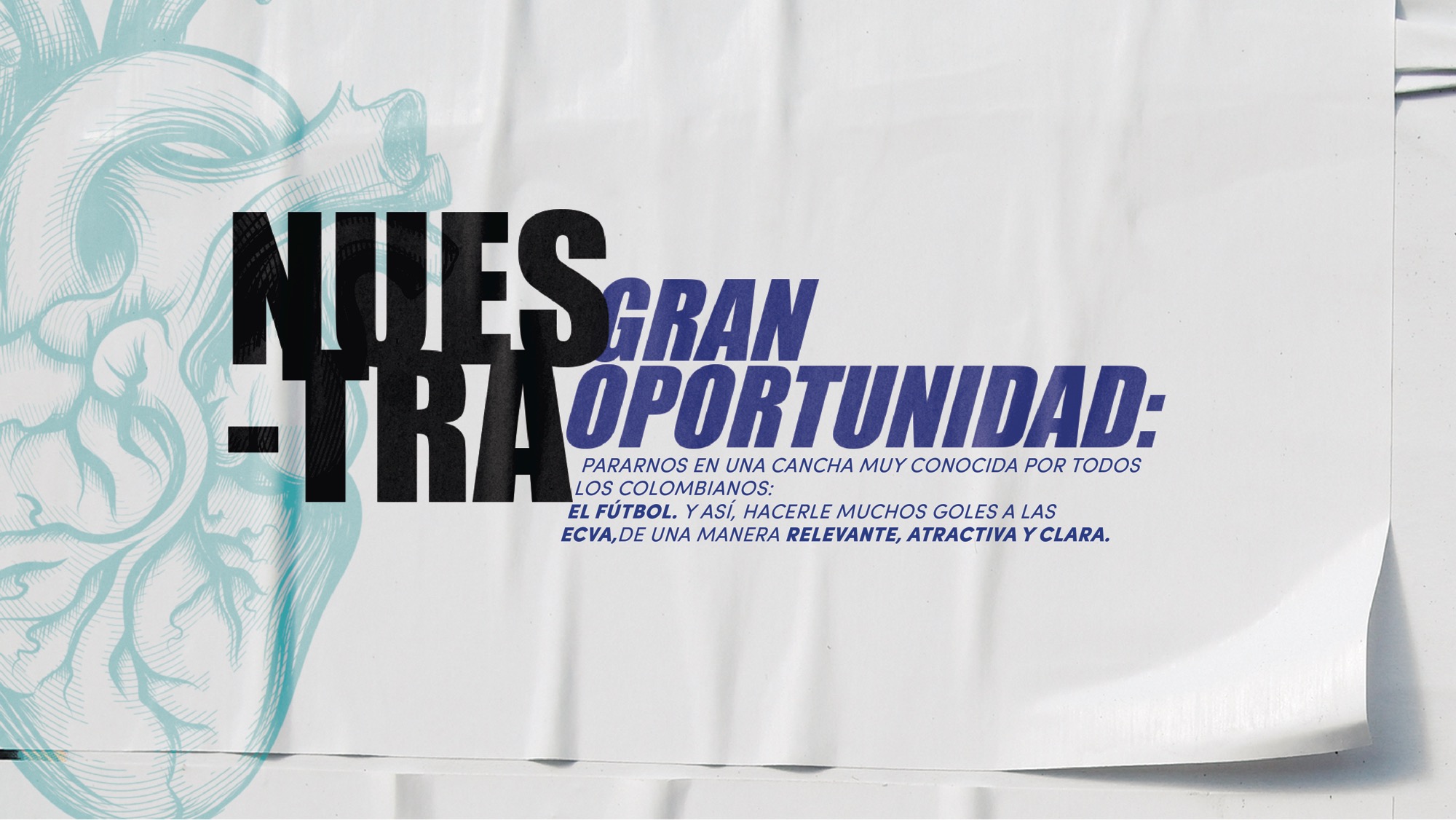 [Speaker Notes: Los hombres mayores de 40 años en el país les encanta el fútbol!]
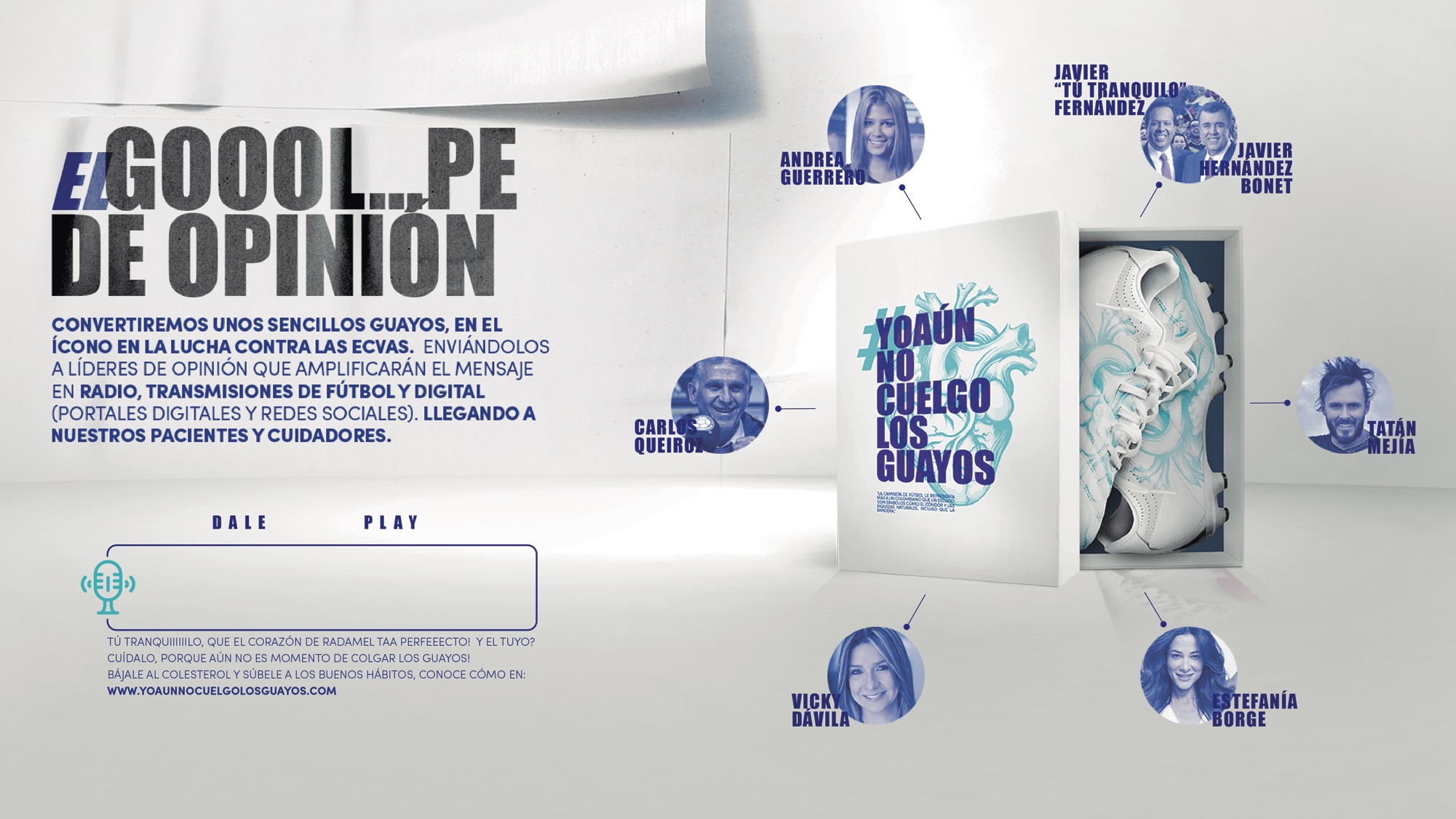 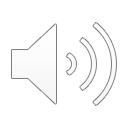 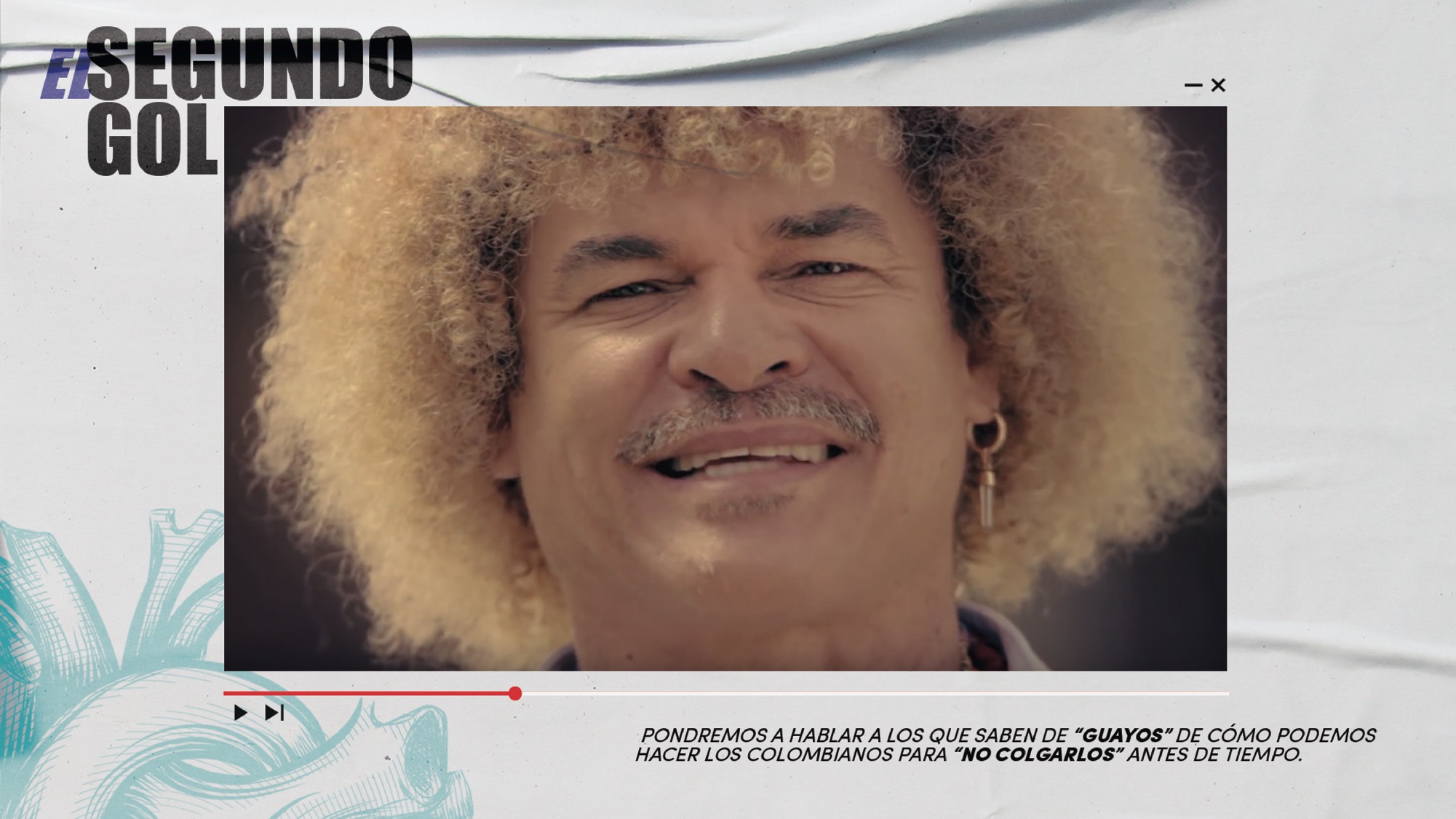 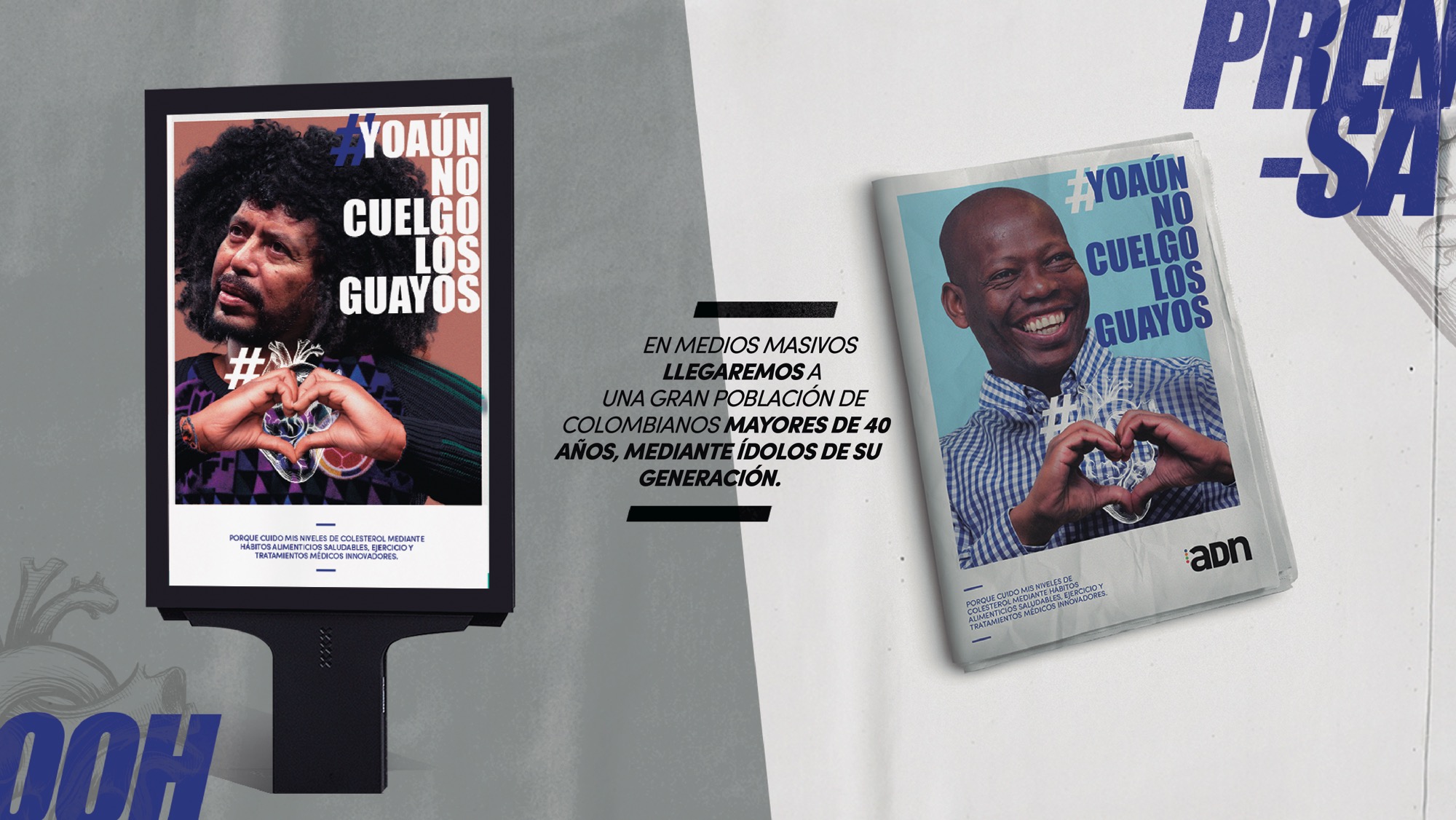 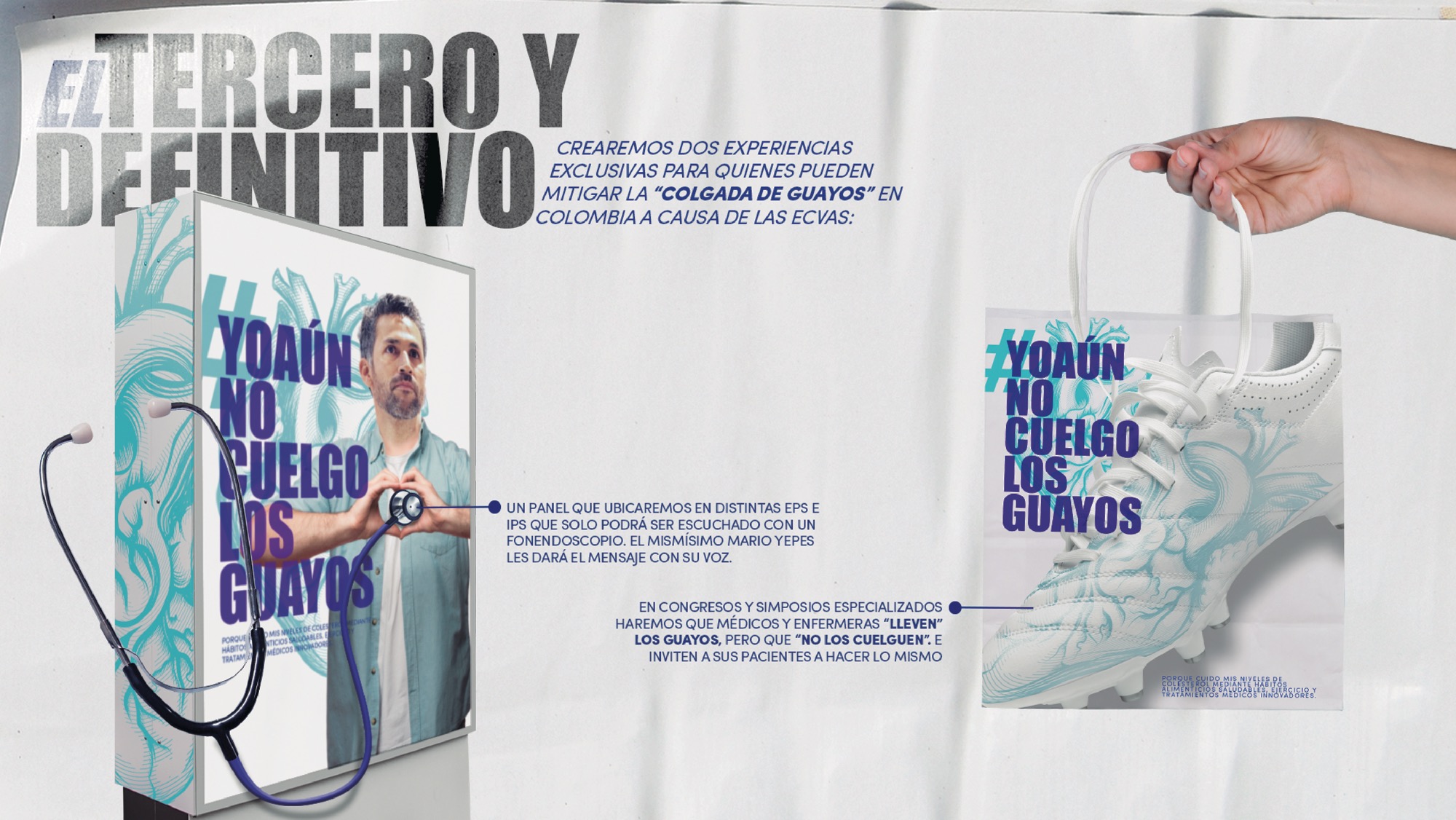 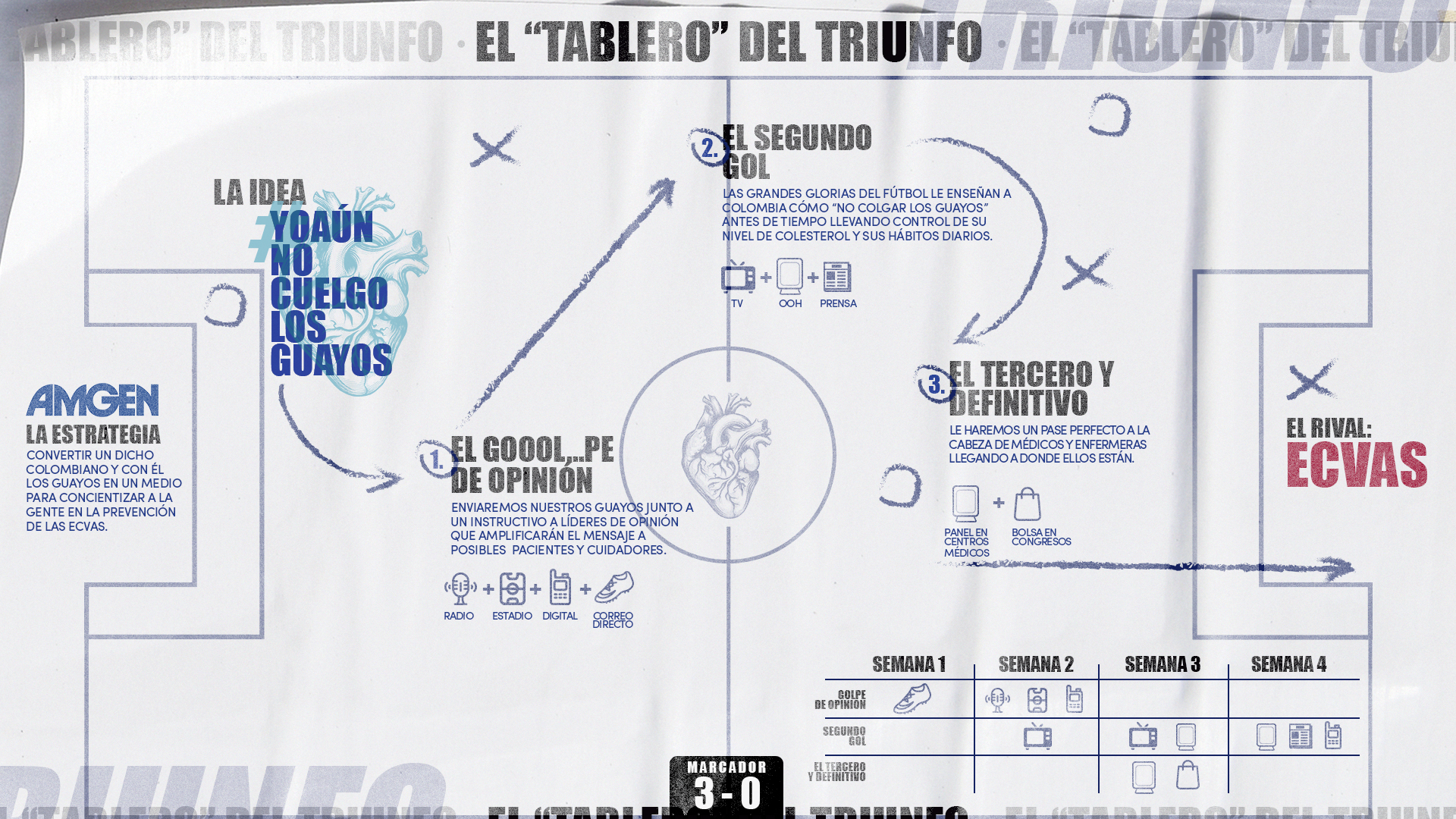